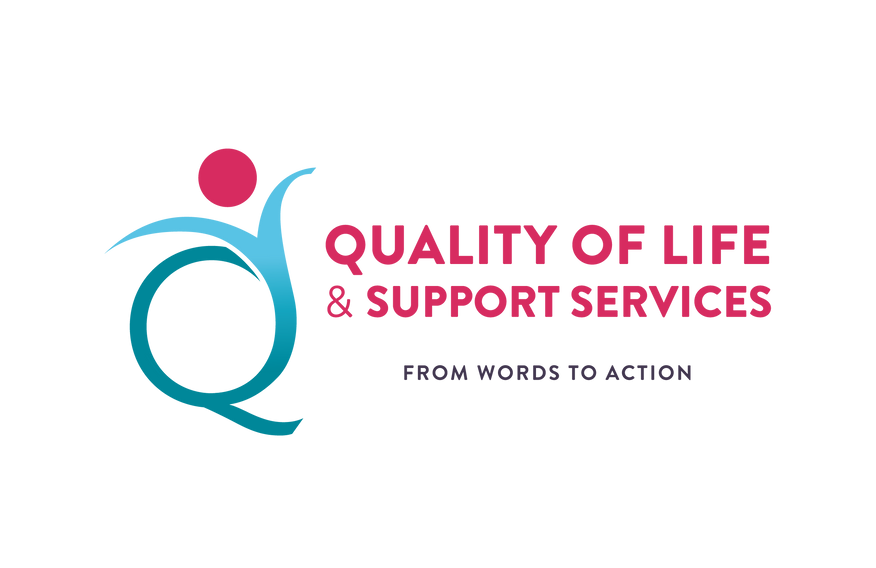 Workshop 9: Innovative approaches in quality frameworks for social services
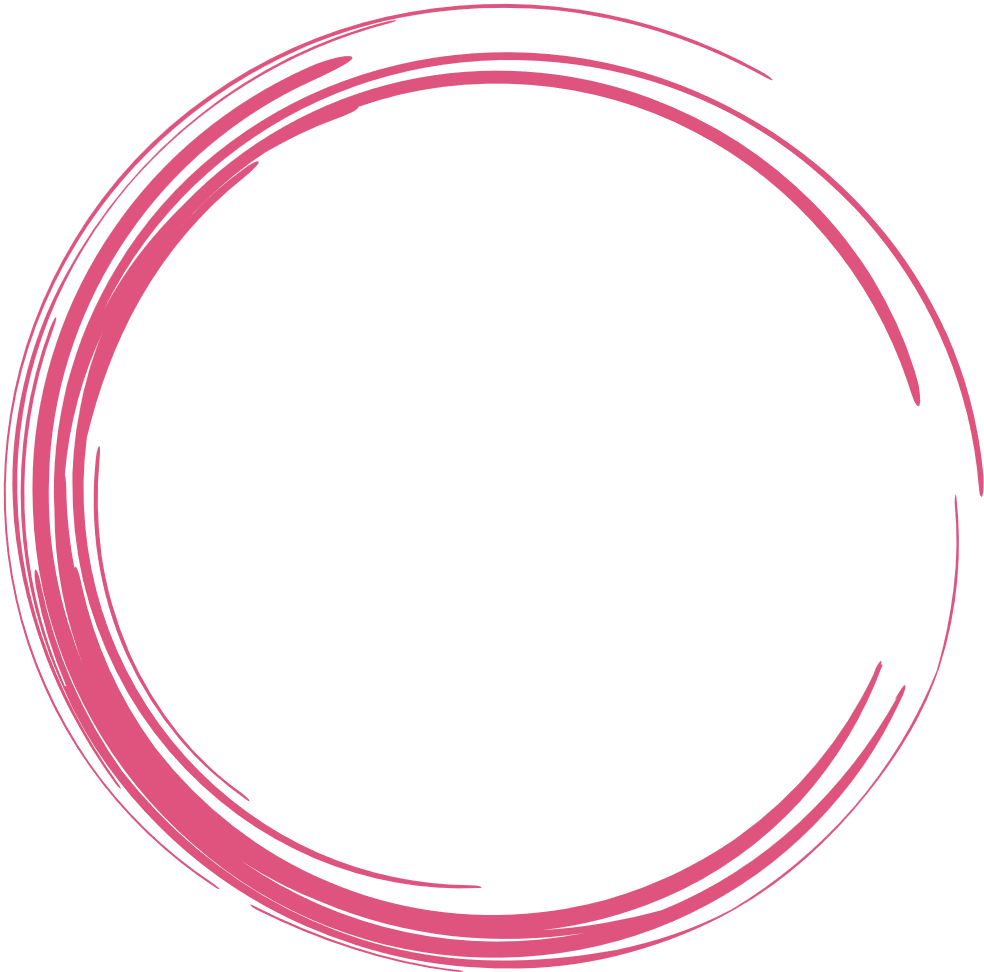 Prof. Dr. Johannes Schädler
University of Siegen
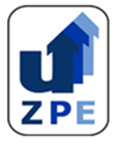 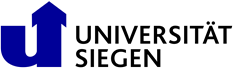 #QualitySocialServices
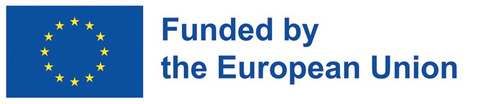 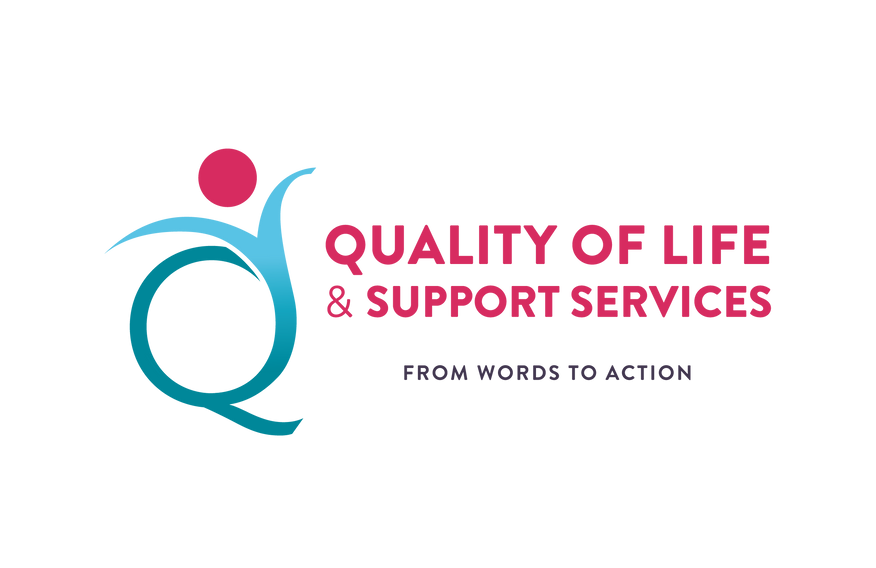 Structure
Quality of services – a (very) short reflection on terms and concepts
Quality assurance and its different purposes
„Guided self-evaluation“ – a methodology for quality assurance in disability services
Examples form Germany: LEWO and the AQUAS
Quality assurance and collective learning in local communities
#QualitySocialServices
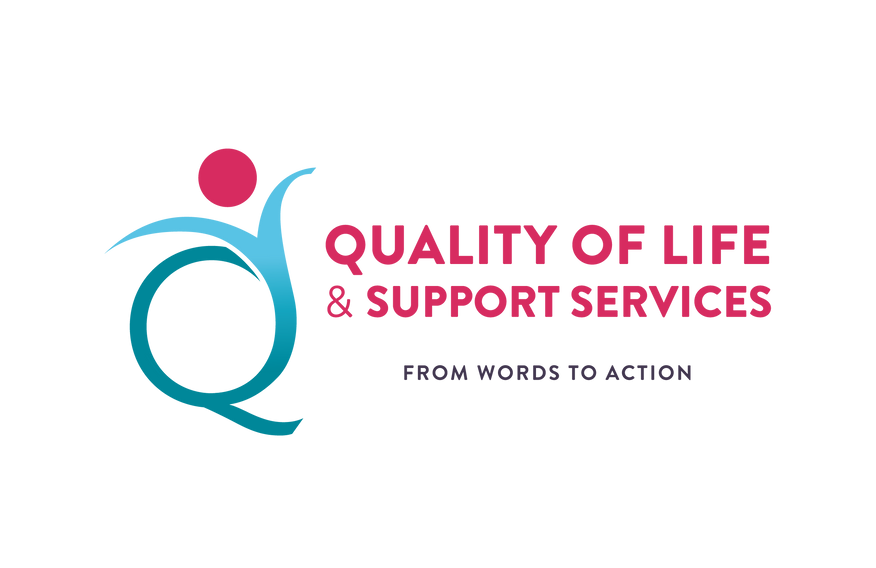 Quality of services – terms and concepts
„Quality of services“: characteristics of services in relation to a set of expected standards
„Quality of service organization“: characteristics of the organization‘s functioning (governance and service delivery) in relation to a set of expected standards
„Quality Assurance“: System of elements like
	- Quality Standards
	- Quality Assessment 
	- Quality Management
#QualitySocialServices
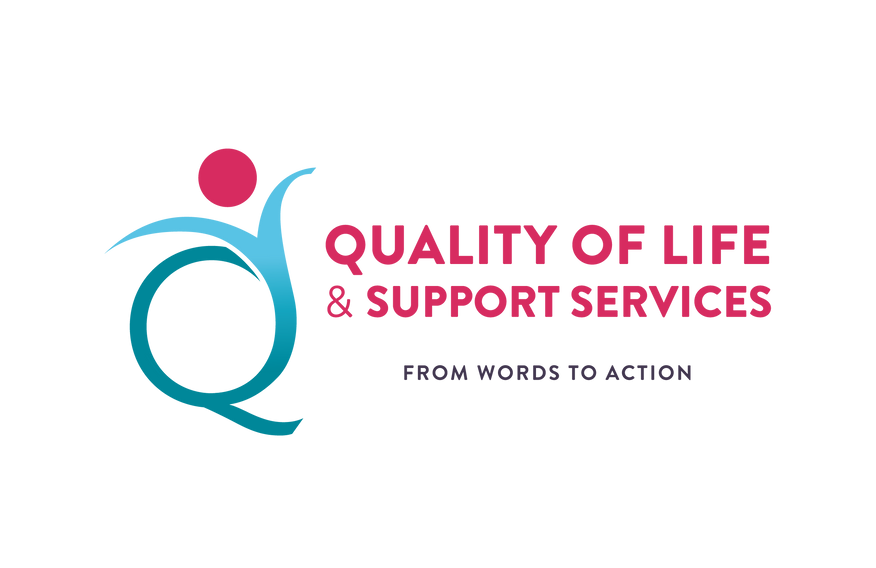 Quality assurance in services for pwd: different purposes for use lead to different instruments and methodologies
#QualitySocialServices
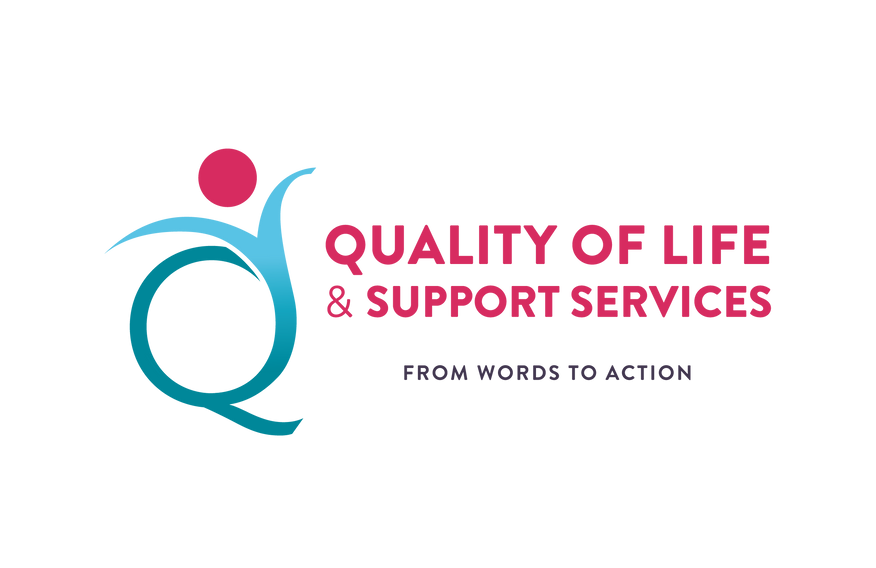 Quality assurance in services for pwd: different purposes for use lead to different instruments and methodologies
#QualitySocialServices
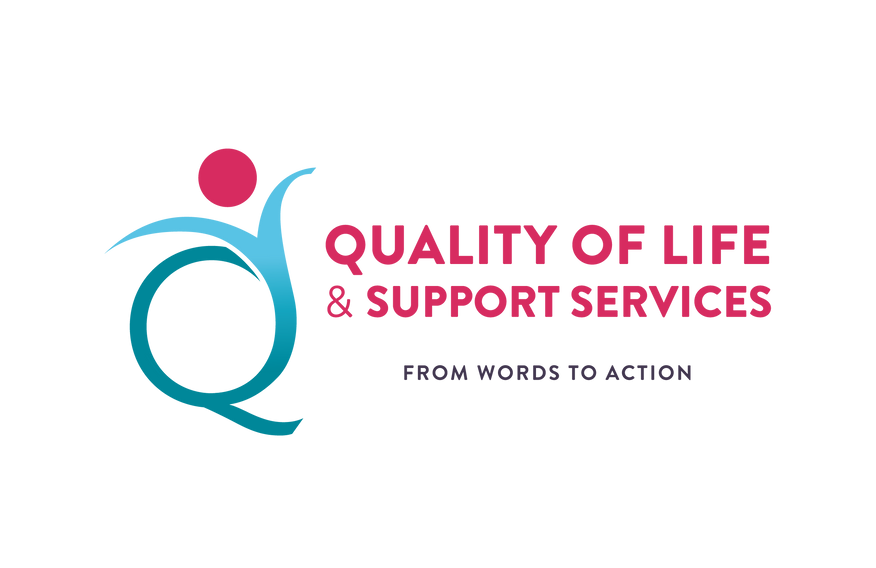 Quality assurance in services for pwd: different purposes for use lead to different instruments and methodologies
#QualitySocialServices
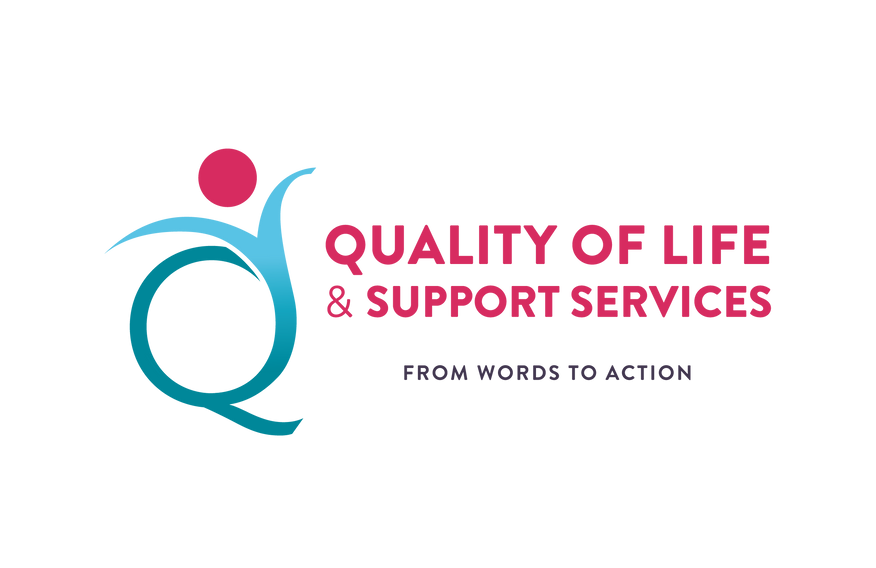 Quality assurance in services for pwd: different purposes for use lead to different instruments and methodologies
#QualitySocialServices
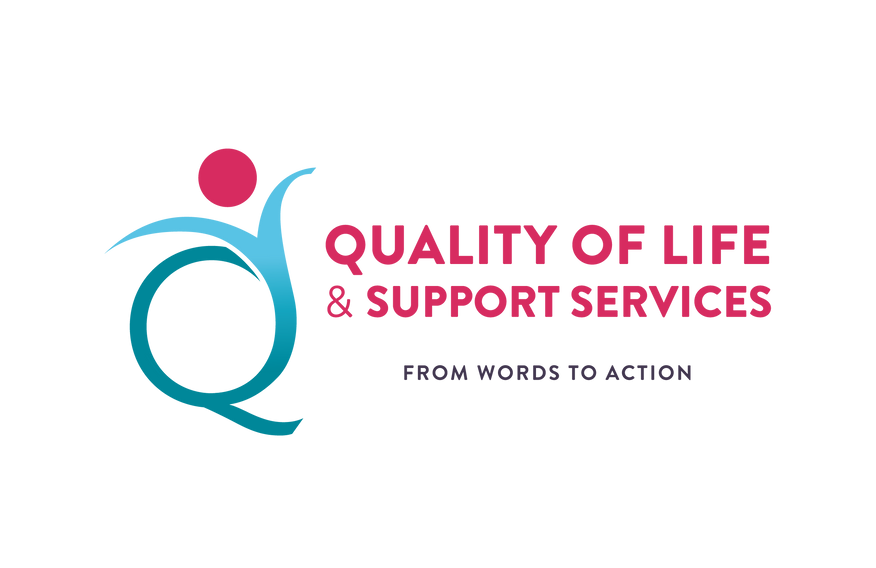 Quality assurance in services for pwd: different purposes for use lead to different instruments and methodologies
#QualitySocialServices
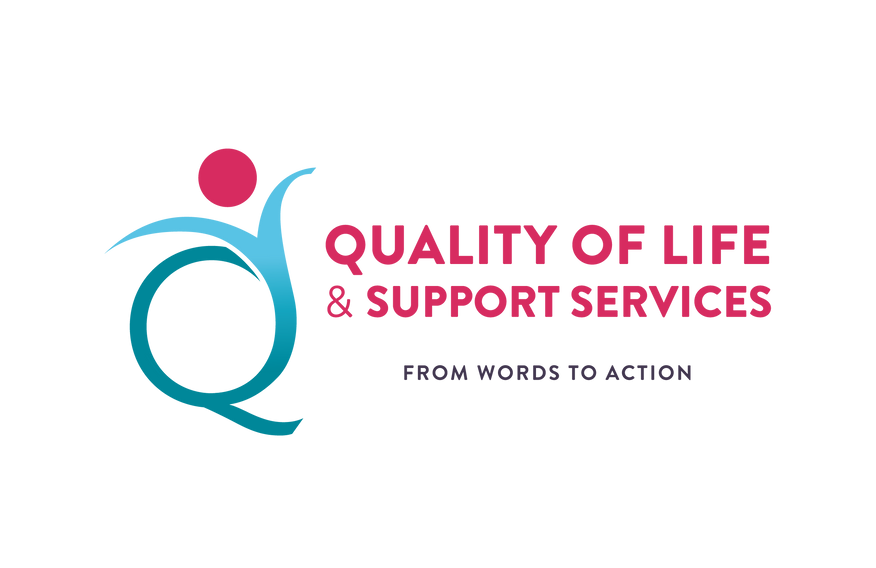 Quality assurance in services for pwd: different purposes for use lead to different instruments and methodologies
#QualitySocialServices
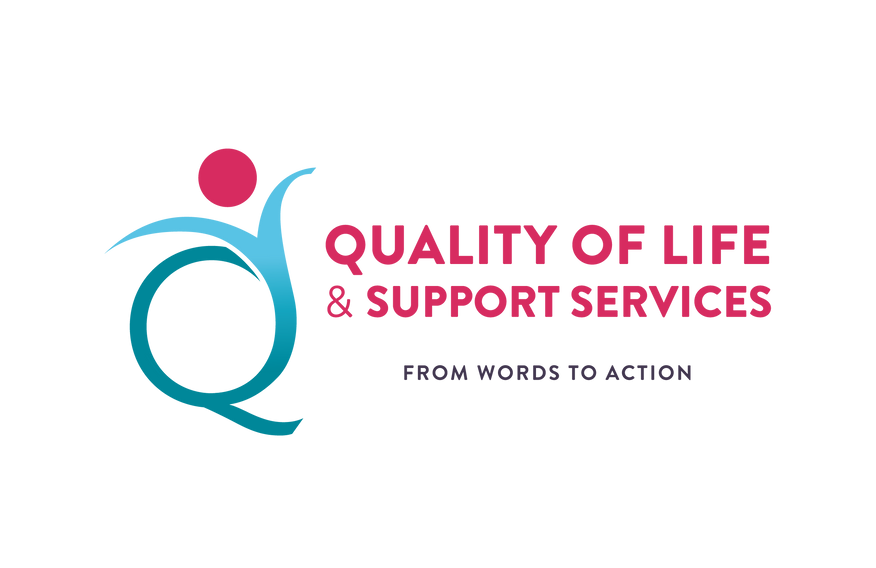 Self evaluation and external evaluation in organizations : advantages and risks – Let‘ s rate together: ++ and --
#QualitySocialServices
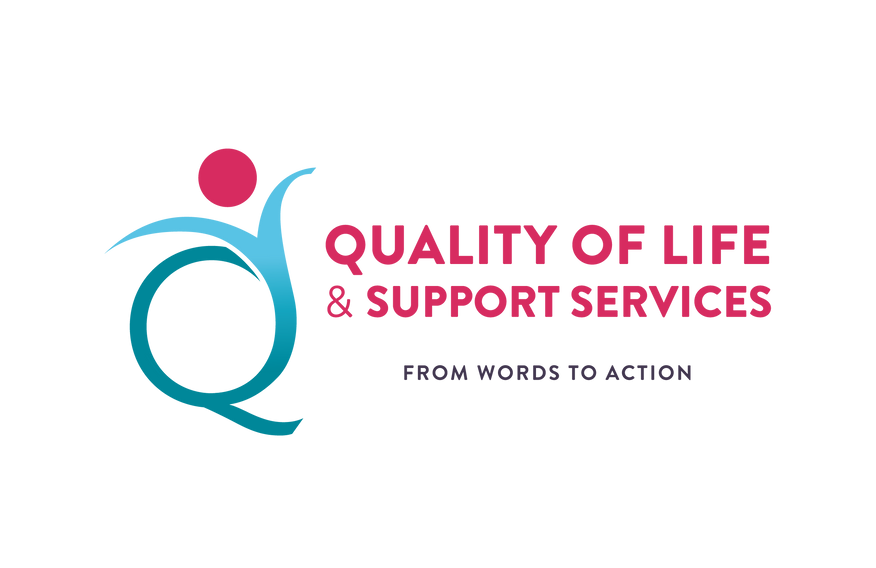 „Guided self-evaluation“ – a methodology for quality assurance in disability service organizations
Identification of key areas of a type of service organizations 
Description of professional standards for each key area
Development of indicators and rating scales for each key area
Formation of multi-perspective evaluation team (‚Eva-team‘ )
Assessment of single areas and discussion of results in ‚Evateam‘ sessions
Documentation and reporting of results to the management
Manual
Procedure 
 in service
#QualitySocialServices
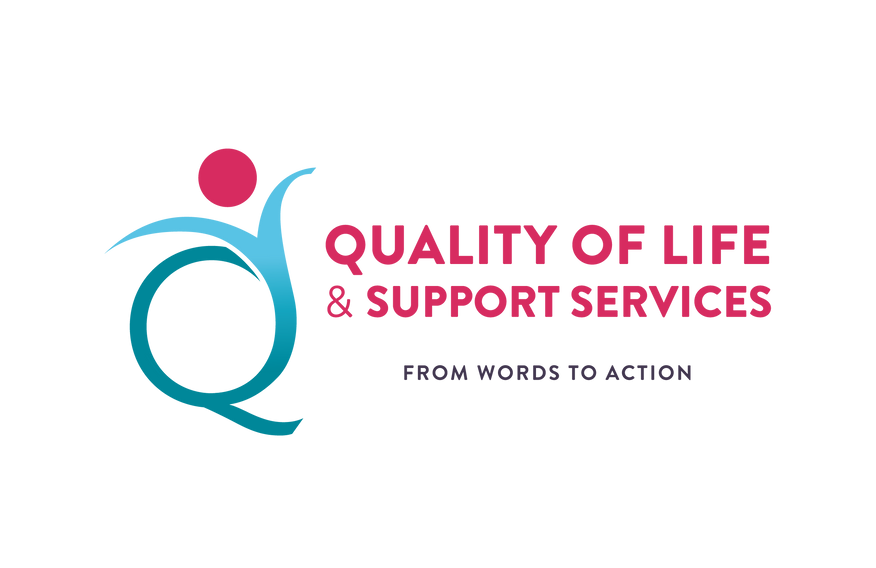 Examples from Germany: LEWO and the AQUAS
LEWO: Manual for Quality Assessment and Development in Community Homes
AQUA-FUD: Manual for Quality Assessment and Development in Respite Care Services
AQUA-UWO: Manual for Quality Assessment and Development in Services for Supported living
AQUA-NetOH: Manual for Quality Assessment and Development of local Service Networks
#QualitySocialServices
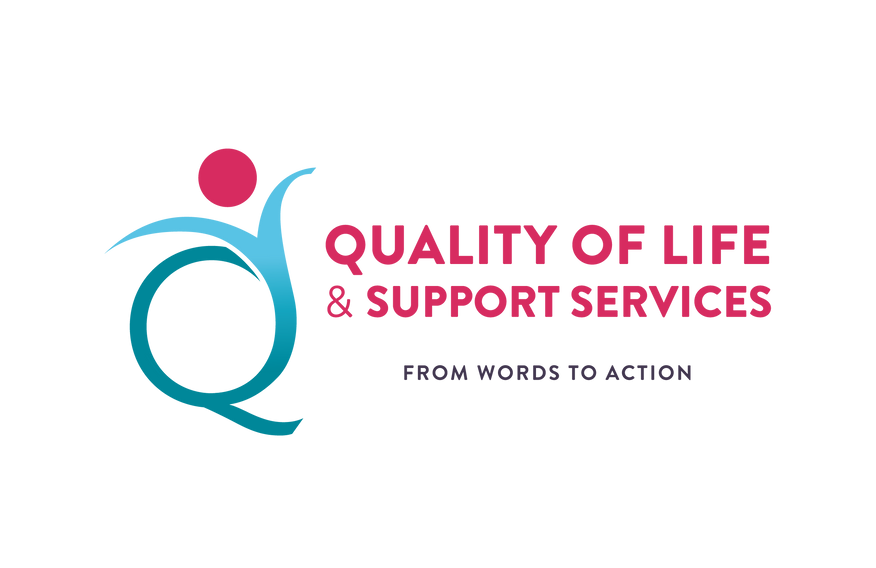 AQUA-UWO: Key areas of services for supported living
A: Governance of service organization
B. Processes for service delivery
Access of clients
Individual service planning
Team organization
Support for successful coping in  day-to-day activities
User participation
Cooperation with families and networks
Counselling 
Active support in crisis and critical life-events
Risk management
Relations between staff and clients
Documentation of work
Goals and concept
Location and ressources
Leadership and cooperation 
Recruitment and training of staff
Public relations
In – service training
Funding and administration
Co-operation with local network
#QualitySocialServices
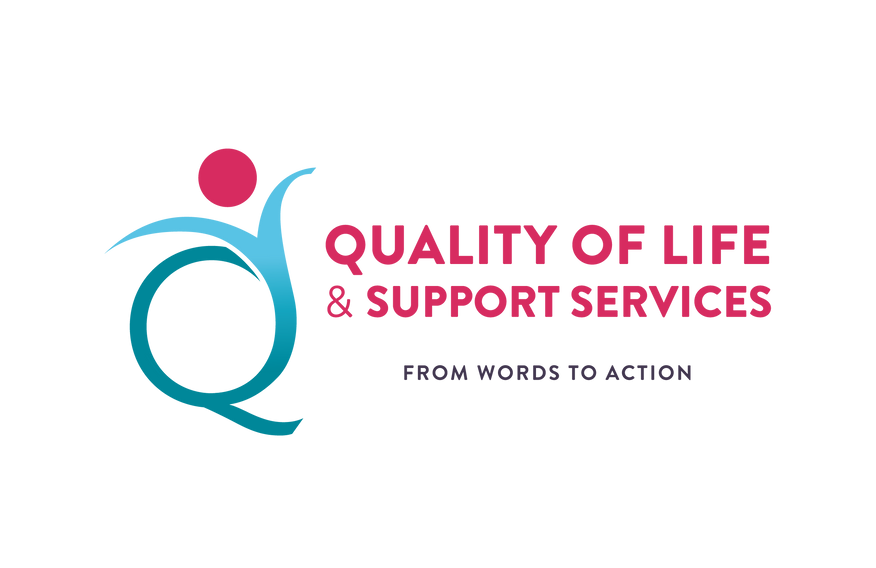 Future of quality frameworks: from single service approaches to local ‚quality dialogues
European countries have progressed towards inclusive communities and person-centered services with regard to UN CRPD, future quality frameworks must follow:
“Independent living requires a differentiated landscape of quality, accessible, person-centred and affordable, community- and family-based services…. Mainstream support services need to be inclusive of and accessible …”(EU-Commission “Disability Strategy 2021 – 2030, p. 8)
Quality frameworks should reach beyond single service organizations and facilitate network approaches for local services

Development new forms of participatory evaluation, e.g. ‚local quality dialogues‘ on outcomes of service evaluations open for service users and collective learning  for community development.
#QualitySocialServices
Thank you for your attention!
Contact 

Prof. Dr. Johannes Schädler
University of Siegen | ZPE
Hoelderlinstraße 3
57076 Siegen | Germany
schaedler@zpe.uni-siegen.de
www.uni-siegen.de/zpe
3. Oktober 2022
15